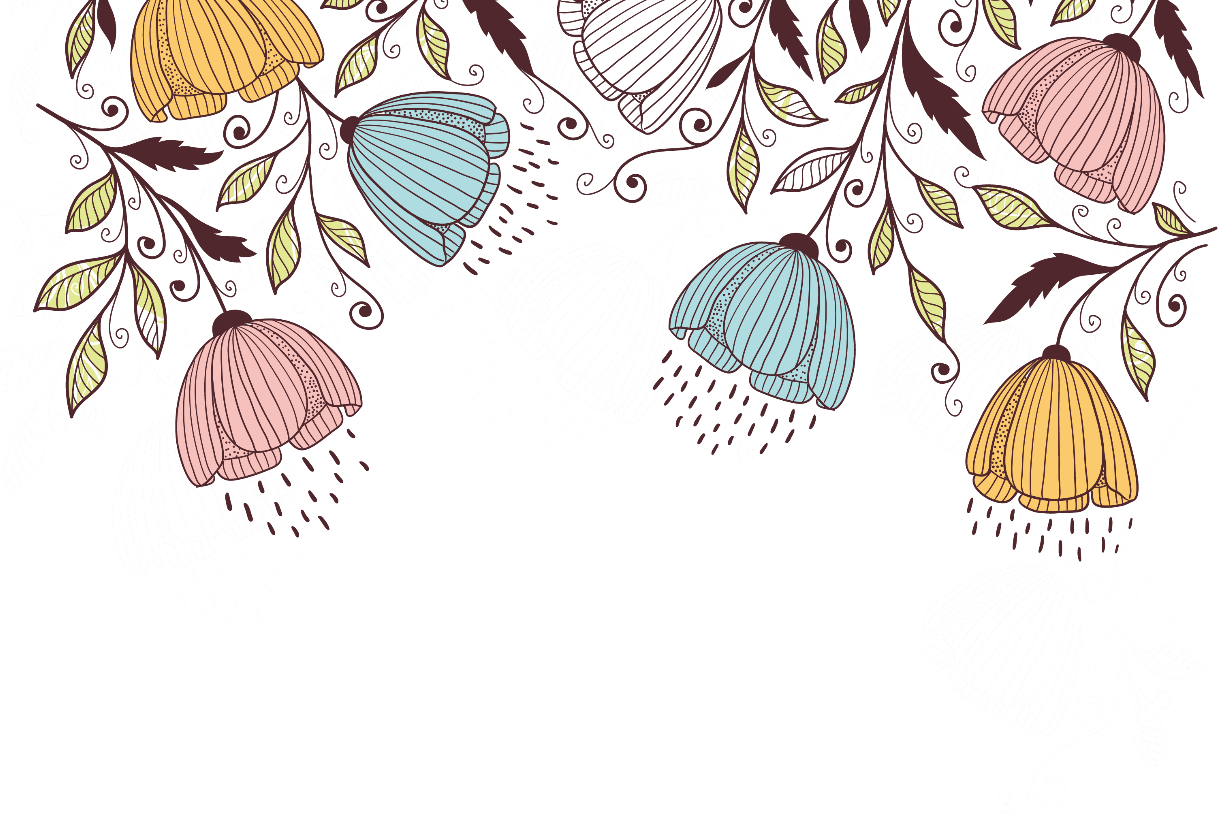 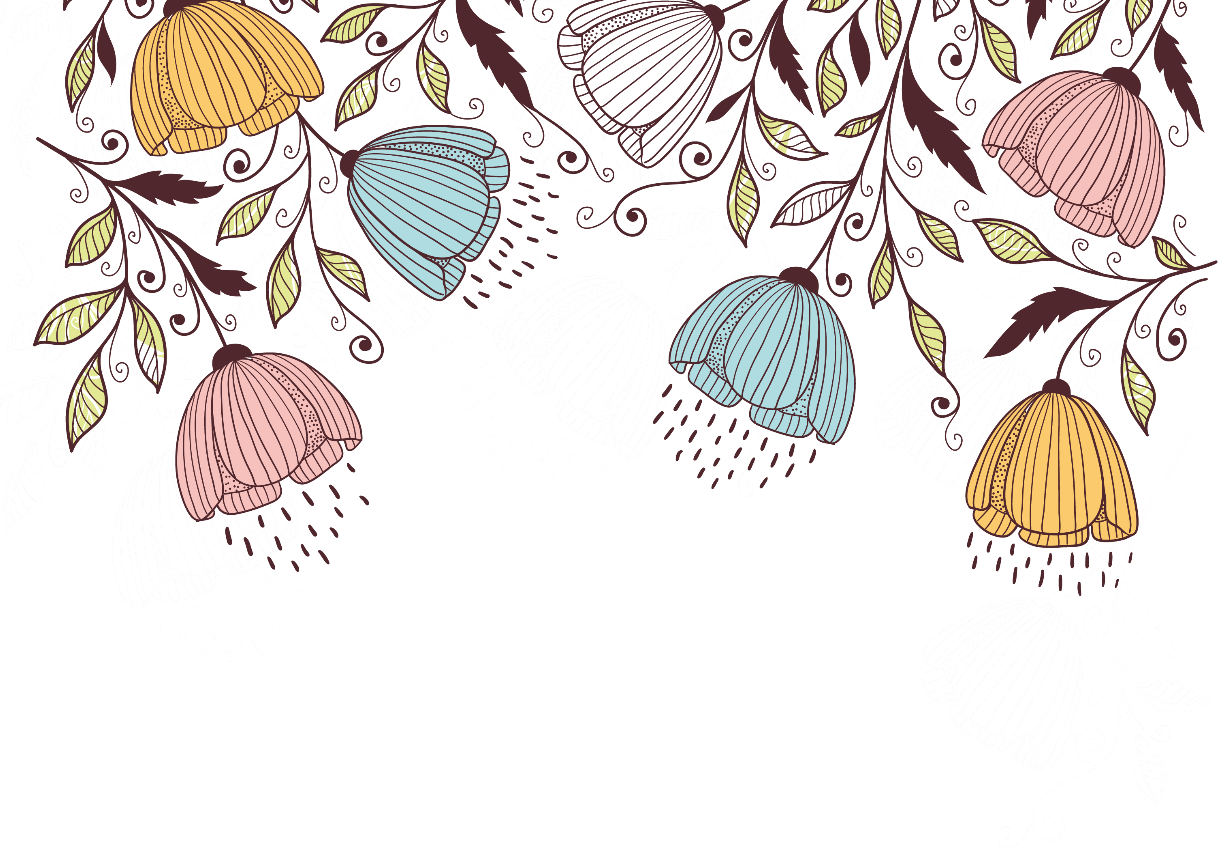 小清新月季度总结计划PPT模板
Your content to play here, or through your copy, paste in this box, and select only the text. Your content to play here, or through your copy, paste in this box, and select only the text.
汇报人：xxx              日期：xxx
01
02
目
   录
年度工作概述
03
COMPANY TEAM
04
工作完成情况
COMPANY TEAM
成功项目展示
COMPANY TEAM
明年工作计划
COMPANY TEAM
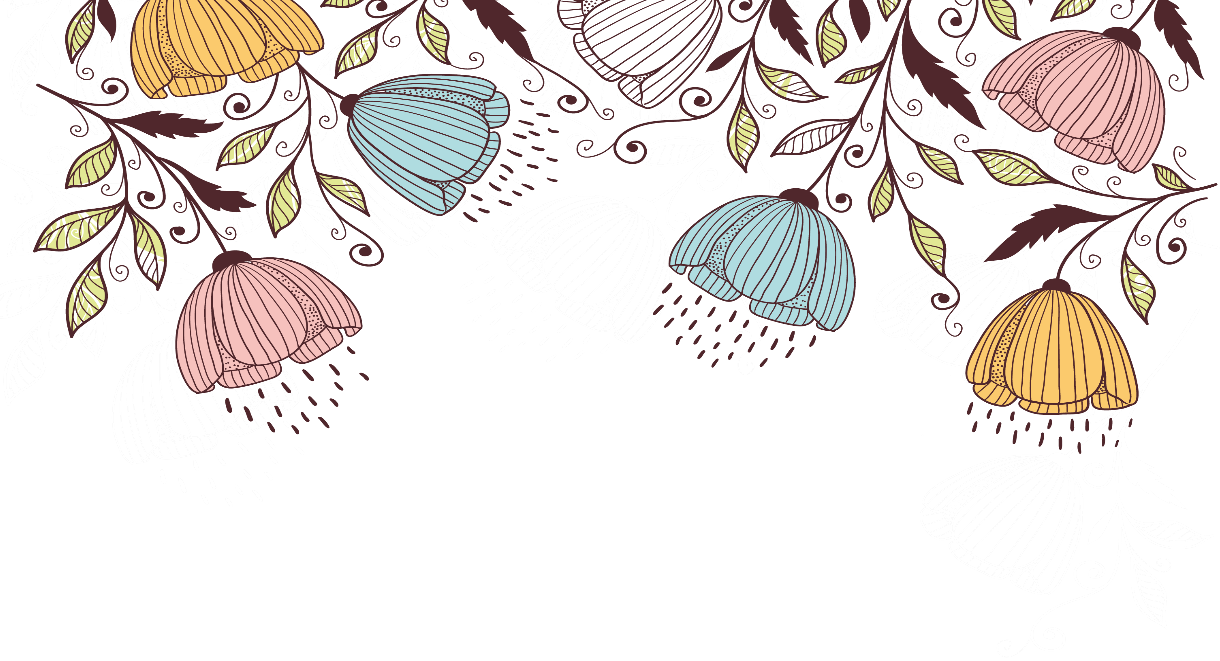 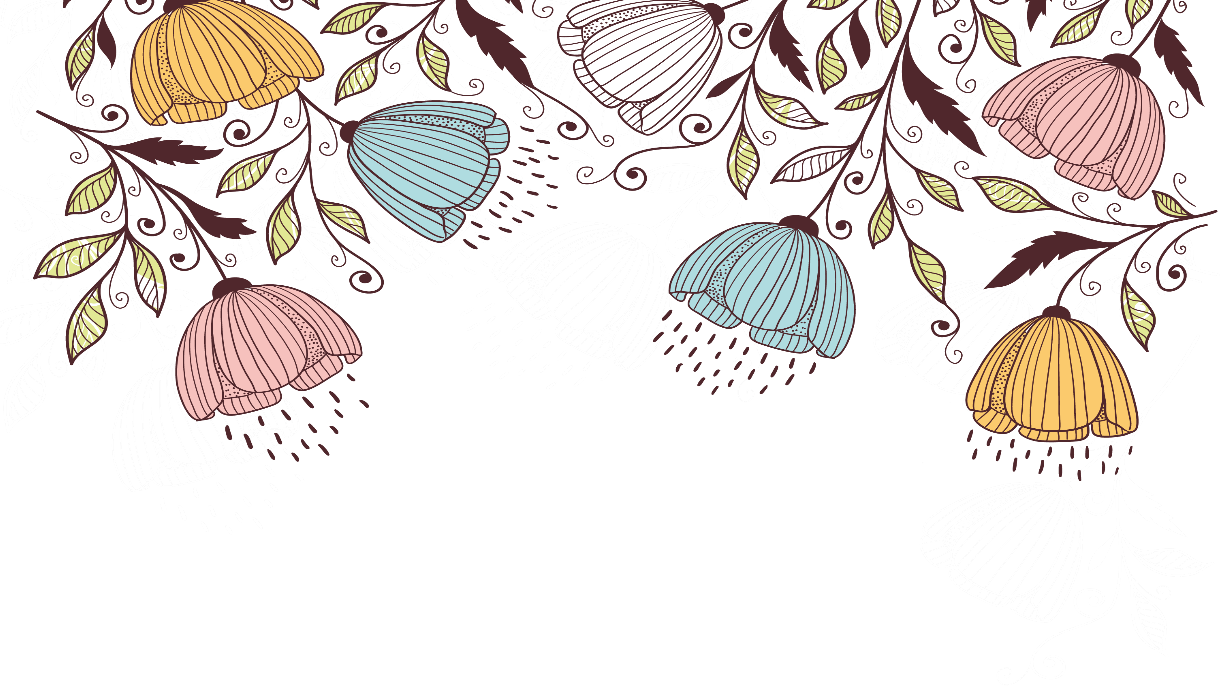 01
年度工作概述
There are many variations of passages but the majority havesuffered alteration in some form, by injected.
点击添加标题
在此录入图表的描述说明，在此录入图表的描述说明，在此录入上述图表的描述说明。
点击添加标题
在此录入图表的描述说明，在此录入图表的描述说明。在此录入图表的描述说明。
点击添加标题
在此录入图表的描述说明，在此录入图表的描述说明。在此录入图表的描述说明。
点击添加标题
在此录入图表的描述说明，在此录入上述图表的描述说明，在此录入上述图表的描述说明。
此部分内容作为文字排版占位显示 （建议使用主题字体）
Lorem
此部分内容作为文字排版占位显示 （建议使用主题字体）
此部分内容作为文字排版占位显示 （建议使用主题字体）
Lorem
Lorem
此部分内容作为文字排版占位显示 （建议使用主题字体）
此部分内容作为文字排版占位显示 （建议使用主题字体）
Lorem
Lorem
此部分内容作为文字排版占位显示 （建议使用主题字体）
Lorem
请在此处输入您的文本，或者复制您的文本粘贴请在此处输入您的文本，或者复制您的文本粘贴
01
03
02
请在此处输入您的文本，或者复制您的文本粘贴请在此处输入您的文本，或者复制您的文本粘贴
请在此处输入您的文本，或者复制您的文本粘贴请在此处输入您的文本，或者复制您的文本粘贴
输入标题
添加标题
在此录入上述图表的综合描述说明，在此录入上述图表的综合描述说明。
70%
输入标题
财务与融资
在此录入上述图表的描述说明，在此录入上述图表的描述说明。
在此录入上述图表的综合描述说明，在此录入上述图表的综合描述说明。
30%
添加标题
输入标题
在此录入上述图表的综合描述说明，在此录入上述图表的综合描述说明。
在此录入上述图表的描述说明，在此录入上述图表的描述说明。
输入标题
在此录入上述图表的综合描述说明，在此录入上述图表的综合描述说明。
40%
60%
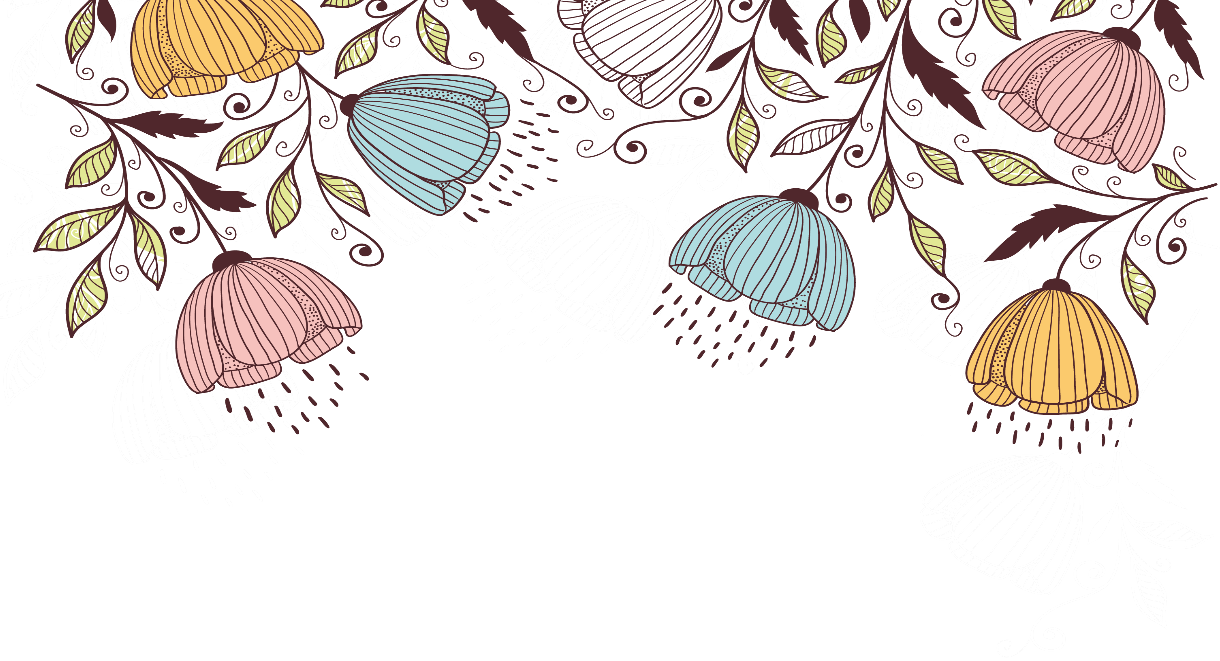 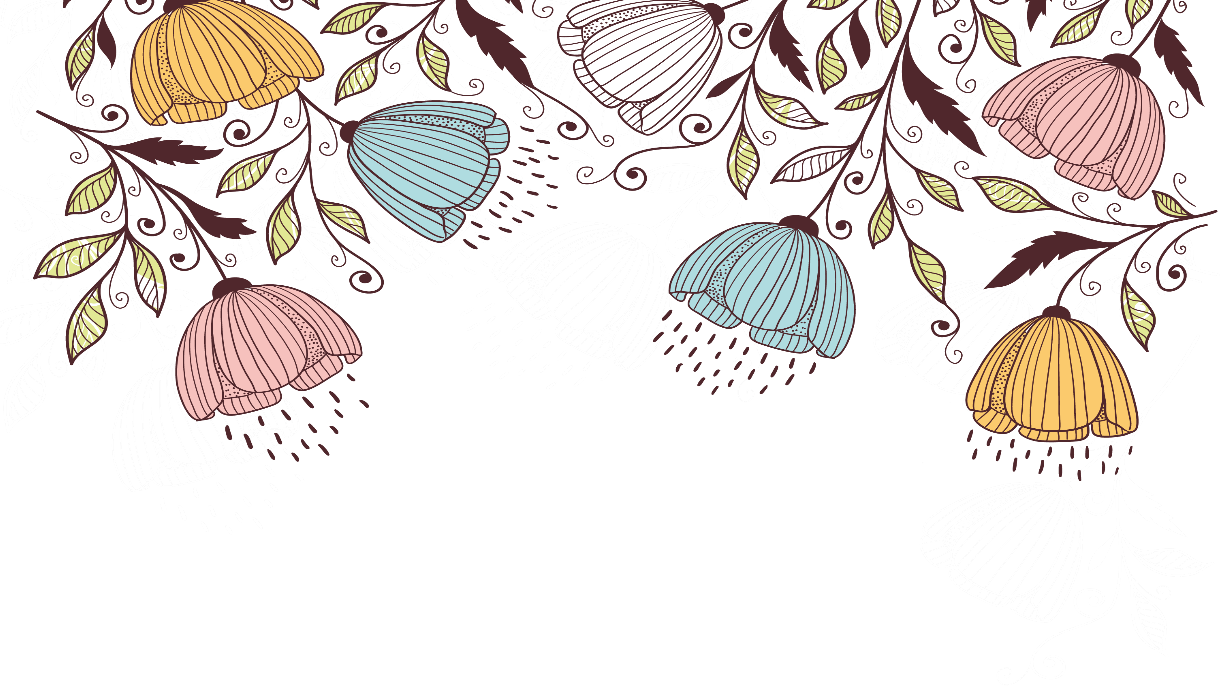 02
工作完成情况
There are many variations of passages but the majority havesuffered alteration in some form, by injected.
请替换文字内容
请替换文字内容
02
01
添加适当的文字，一页的文字最好不要超过200,添加适当的文字添
添加适当的文字，一页的文字最好不要超过200,添加适当的文字添
07
03
请替换文字内容
请替换文字内容
添加适当的文字，一页的文字最好不要超过200,添加适当的文字添
添加适当的文字，一页的文字最好不要超过200,添加适当的文字添.
06
04
请替换文字内容
请替换文字内容
添加适当的文字，一页的文字最好不要超过200,添加适当的文字添
添加适当的文字，一页的文字最好不要超过200,添加适当的文字添
05
标题文本预设
标题文本预设
标题文本预设
标题文本预设
标题文本预设
标题文本预设
标题文本预设
此部分内容作为文字排版占位显示（建议使用主题字体）
此部分内容作为文字排版占位显示（建议使用主题字体）
此部分内容作为文字排版占位显示（建议使用主题字体）
此部分内容作为文字排版占位显示（建议使用主题字体）
此部分内容作为文字排版占位显示（建议使用主题字体）
标题文本预设
标题文本预设
标题文本预设
输入标题
此处输入文本此处输入文本此处输入文本此处输入文本输入文本
输入标题
此处输入文本此处输入文本此处输入文本此处输入文本输入文本
2
输入标题
此处输入文本此处输入文本此处输入文本此处输入文本输入文本
输入标题
此处输入文本此处输入文本此处输入文本此处输入文本输入文本
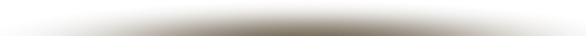 01
点击输入详细的文字说明或复制文本粘帖自此点击输入详细的文字说明
点击此处添加标题
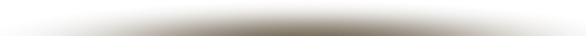 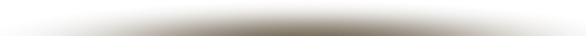 02
点击输入详细的文字说明或复制文本粘帖自此点击输入详细的文字说明
点击此处添加标题
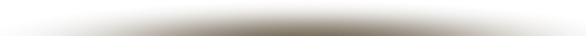 点击输入详细的文字说明或复制文本粘帖自此点击输入详细的文字说明
03
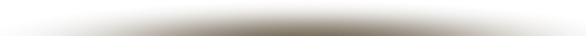 点击此处添加标题
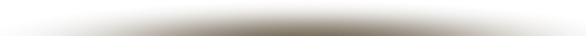 04
点击输入详细的文字说明或复制文本粘帖自此点击输入详细的文字说明
点击此处添加标题
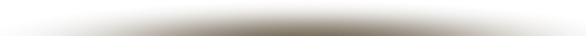 点击此处添加标题
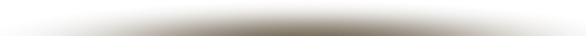 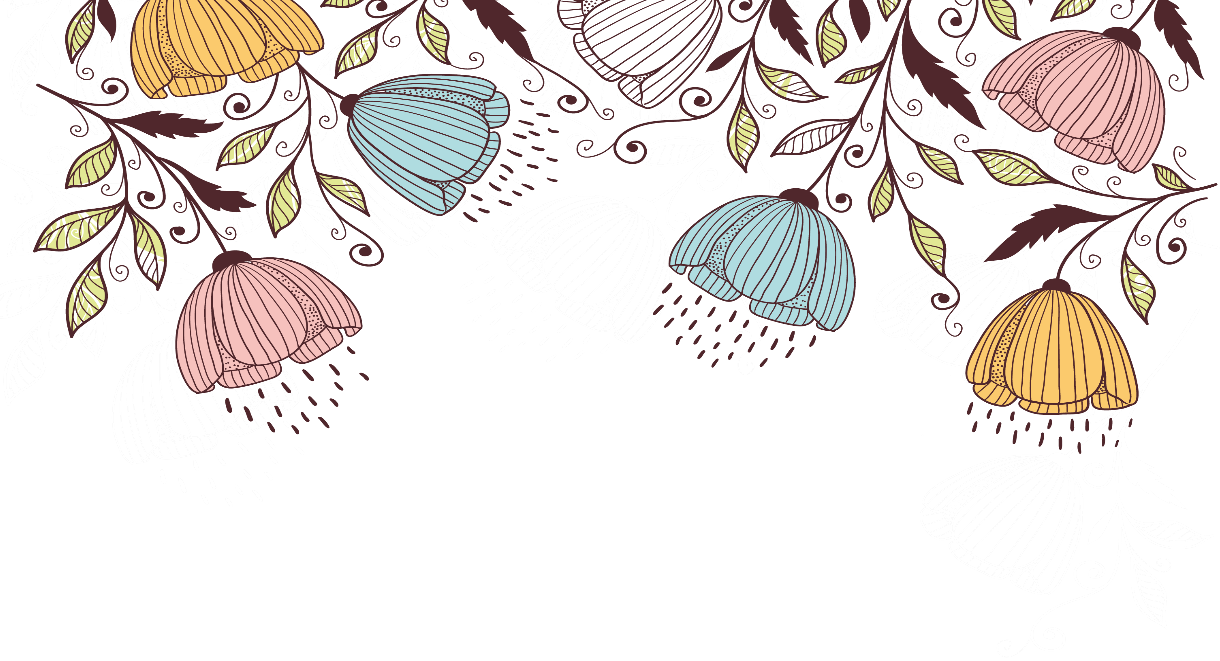 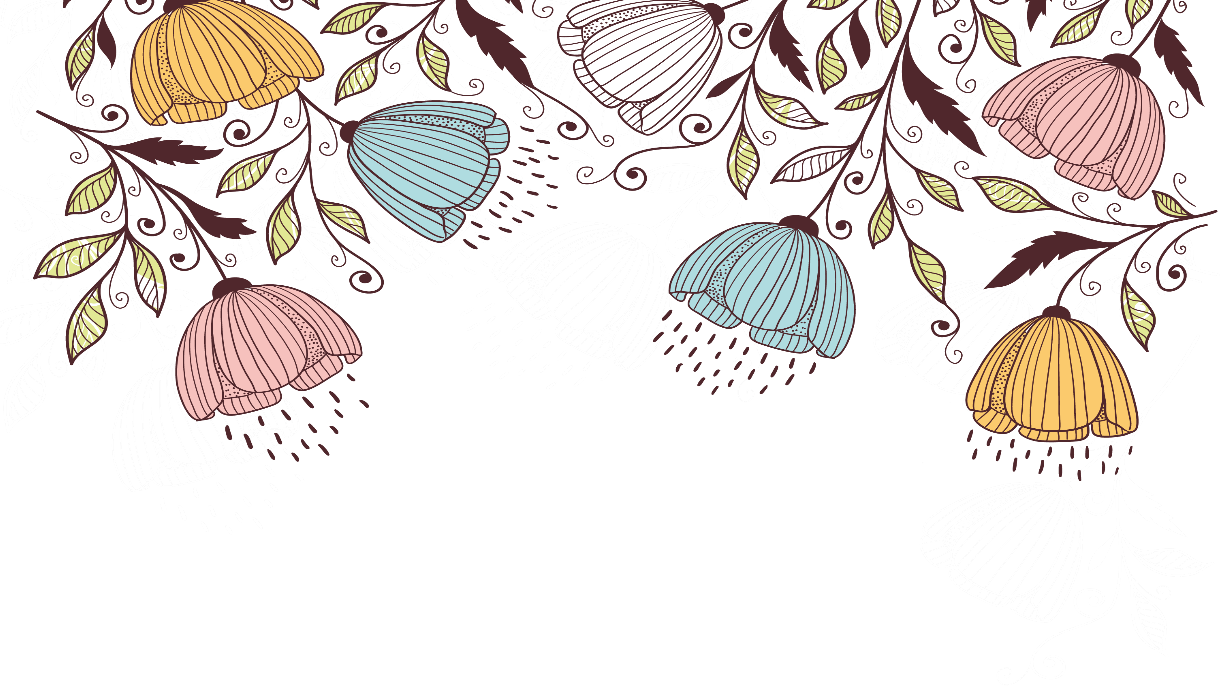 03
成功项目展示
There are many variations of passages but the majority havesuffered alteration in some form, by injected.
输入标题
点击输入内容
输入标题
输入标题
此处输入您的文本，或者复制您的文本粘贴到此处.此处输入您的文本，或者复制您的文本粘贴到此处.此处输入您的文本.
此处输入您的文本，或者复制您的文本粘贴到此处.此处输入您的文本，或者复制您的文本粘贴到此处.此处输入您的文本.
输入标题
输入标题
输入标题
输入标题
04
03
添加标题
您的内容打在这里，或通过复制文本后在此选择粘贴，并选择只保留文字。
02
添加标题
您的内容打在这里，或通过复制文本后在此选择粘贴，并选择只保留文字。
01
添加标题
您的内容打在这里，或通过复制文本后在此选择粘贴，并选择只保留文字。
添加标题
您的内容打在这里，或通过复制文本后在此选择粘贴，并选择只保留文字。
2013
2014
2016
2017
01
02
03
点击请替换文字内容
点击请替换文字内容
点击请替换文字内容
请替换文字内容，添加相关标题，修改文字内容，也可以直接复制你的内容到此。请替换文字内容，添加相关标题，修改文字内容，也可以直接复制你的内容到此。
请替换文字内容，添加相关标题，修改文字内容，也可以直接复制你的内容到此。请替换文字内容，添加相关标题，修改文字内容，也可以直接复制你的内容到此。
请替换文字内容，添加相关标题，修改文字内容，也可以直接复制你的内容到此。请替换文字内容，添加相关标题，修改文字内容，也可以直接复制你的内容到此。
单击填加问题三？
单击填加问题二？
单击填加问题四？
单击填加问题一？
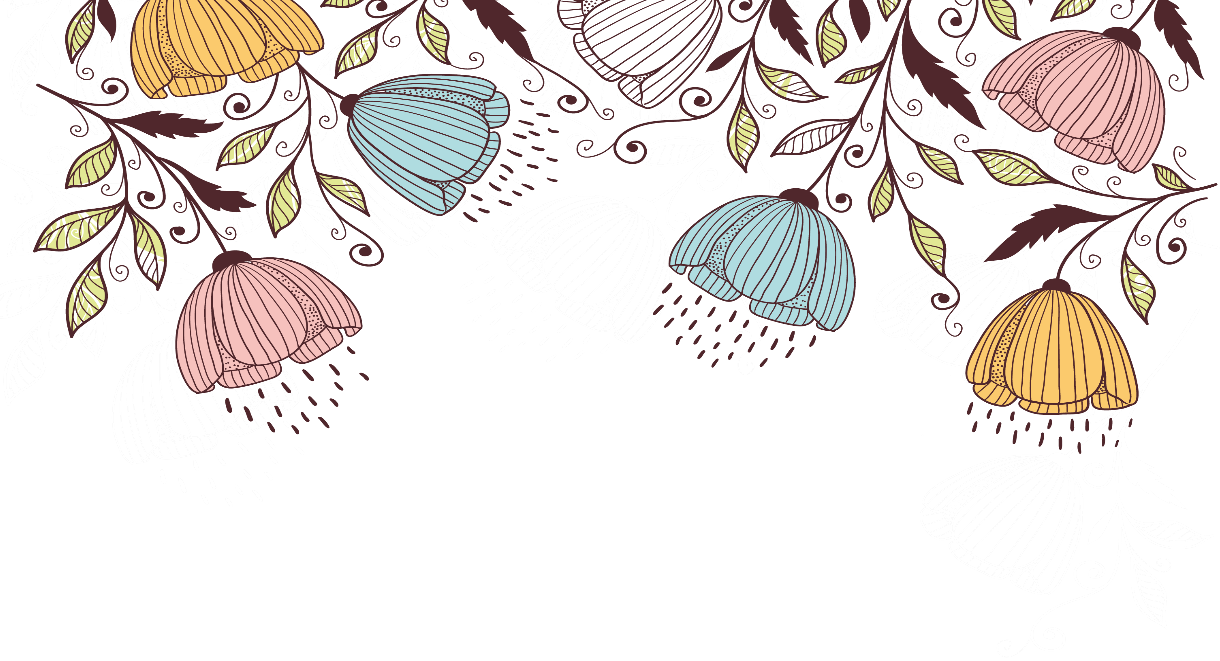 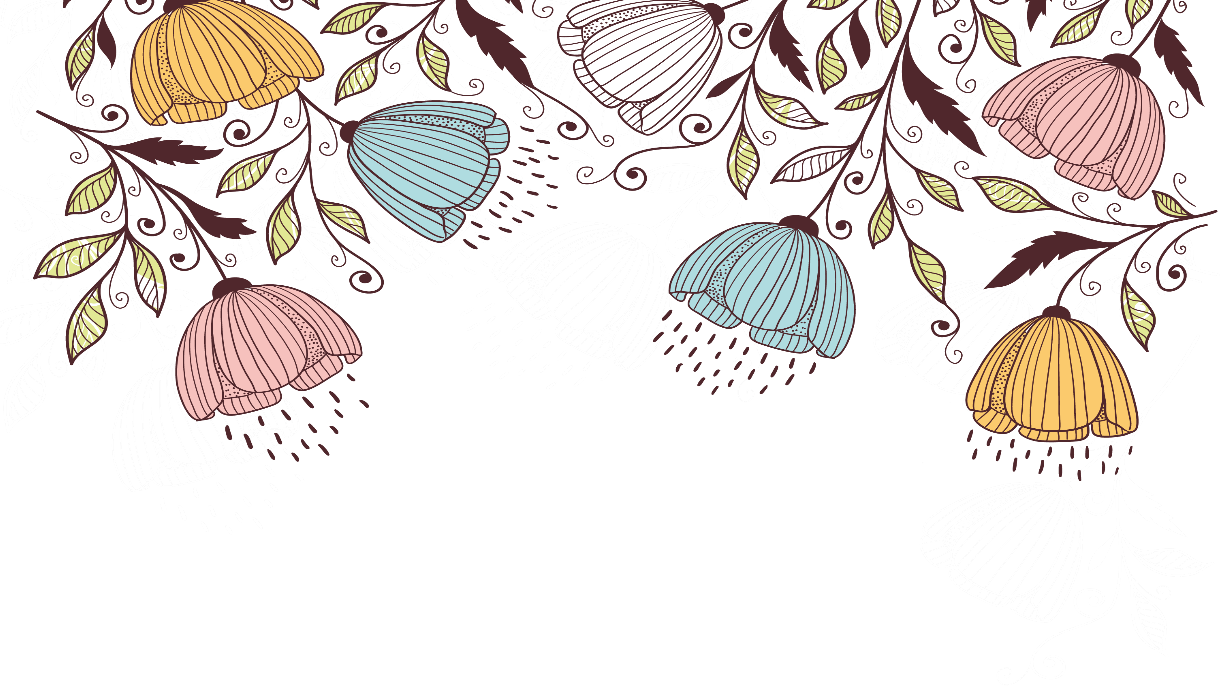 04
明年工作计划
There are many variations of passages but the majority havesuffered alteration in some form, by injected.
我曾经欣赏过生命绚丽，也曾经低迷于生命价值的暗淡。在我的生命里似有似无的缺少了一种最安和的色彩，而这种色彩，非后天所能弥补，那是在初起之中而生成。
关键字
我曾经欣赏过生命绚丽，也曾经低迷于生命价值的暗淡。在我的生命里似有似无的缺少了一种最安和的色彩。
关键字
我们要做什么
点击输入简要文字内容，文字内容需概括精炼文字内容……
点击输入简要文字内容，文字内容需概括精炼文字内容……
添加标题内容

在此输入详细文字介绍，在此输入详细文字介绍在此输入详细文字介绍
点击输入简要文字内容，文字内容需概括精炼文字内容……
点击输入简要文字内容，文字内容需概括精炼文字内容……
在此录入上述图表的综合描述说明，在此录入上述图表的上述图表的综合描述说明入。在此录入上述图表的综合描述说明，在此录入上述图表的上述图表的综合描述说明入。在此录入上述图表的综合描述说明，在此录入上述图表的上述图表的综合描述说明入。
01
标题文本预设
标题文本预设
02
此部分内容作为文字排版占位显示（建议使用主题字体）如需更改请在（设置形状格式）菜单下（文本选项）中调整
此部分内容作为文字排版占位显示（建议使用主题字体）如需更改请在（设置形状格式）菜单下（文本选项）中调整
添加您的标题
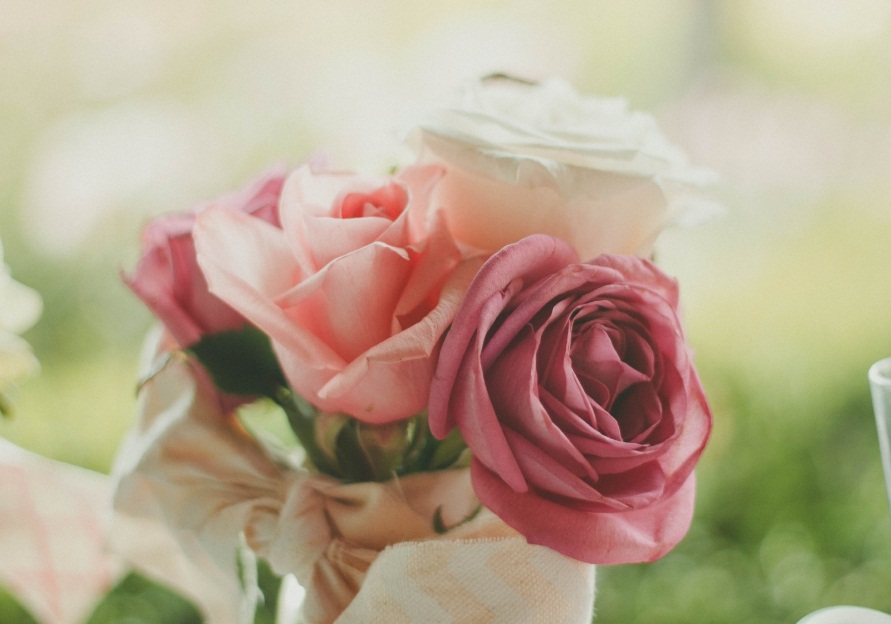 我曾经欣赏过生命绚丽，也曾经低迷于生命价值的暗淡。在我的生命里似有似无的缺少了一种最安和的色彩，而这种色彩，非后天所能弥补，那是在初起之中而生成。
矛盾在人人之中皆有，只是浅与深的缘故。我曾经欣赏过生命绚丽，也曾经低迷于生命价值的暗淡。我曾经欣赏过生命绚丽，也曾经低迷于生命价值的暗淡。在我的生命里似有似无的缺少了一种最安和的色彩，而这种色彩，非后天所能弥补，那是在初起之中而生成。
点击添加标题
点击添加标题
点击添加标题
在此录入上述图片的综合分析说明，在此录入上述图片的综合分析说明，在此录入上述图片的综合分析说明。
在此录入上述图片的综合分析说明，在此录入上述图片的综合分析说明，在此录入上述图片的综合分析说明。
在此录入上述图片的综合分析说明，在此录入上述图片的综合分析说明，在此录入上述图片的综合分析说明。
单击添加标题
您的内容打在这里，或者通过复制您的文本后，在此框中选择粘贴，并选择只保留文字。
单击添加标题
您的内容打在这里，或者通过复制您的文本后，在此框中选择粘贴，并选择只保留文字。
单击添加标题
您的内容打在这里，或者通过复制您的文本后，在此框中选择粘贴，并选择只保留文字。
单击添加标题
您的内容打在这里，或者通过复制您的文本后，在此框中选择粘贴，并选择只保留文字。
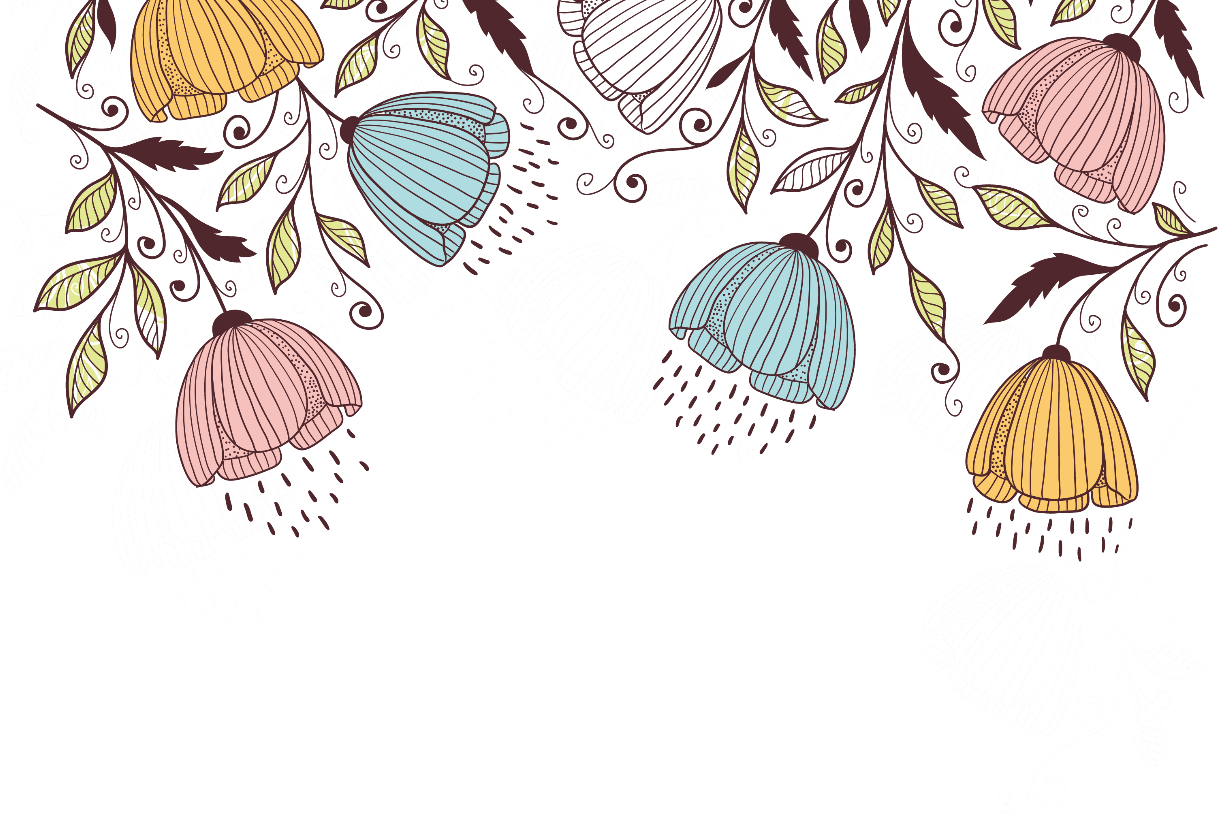 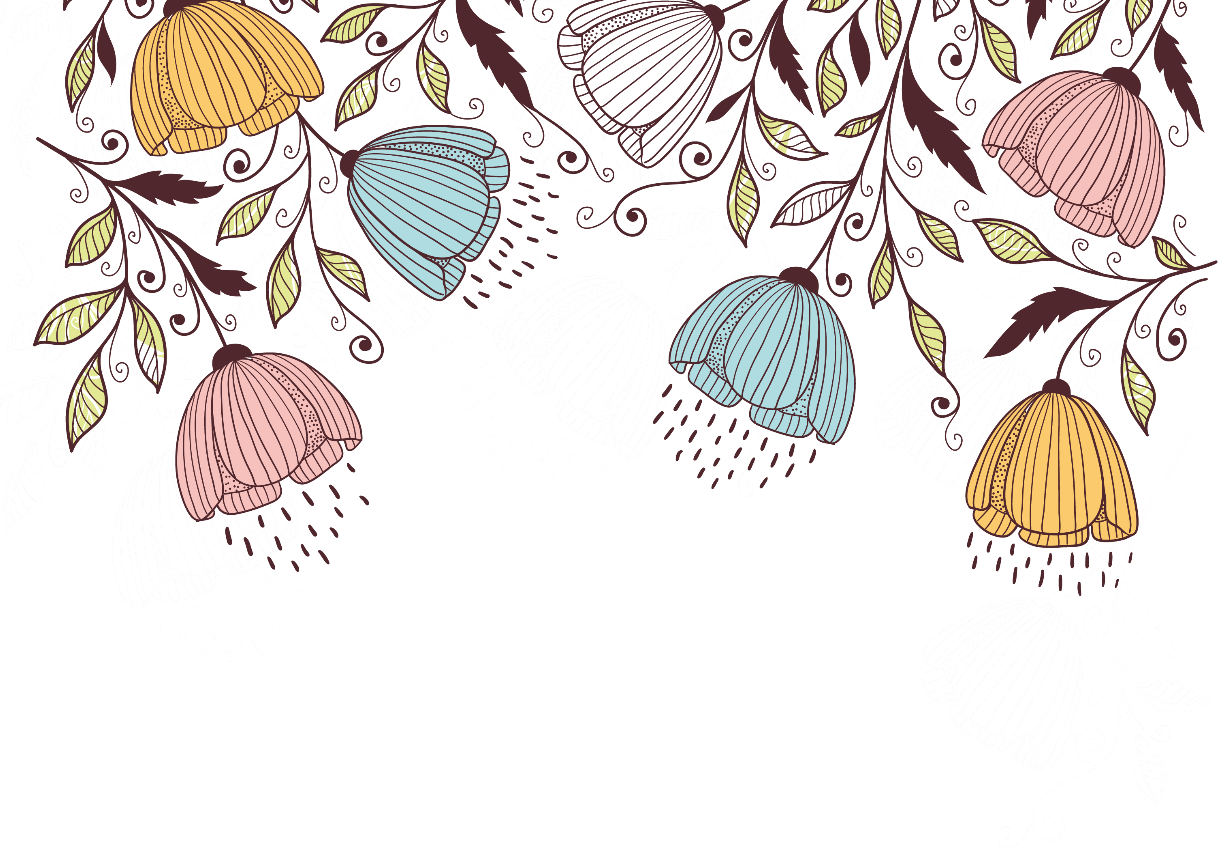 演讲完毕     谢谢您的观看
Your content to play here, or through your copy, paste in this box, and select only the text. Your content to play here, or through your copy, paste in this box, and select only the text.
汇报人：xxx              日期：xxx